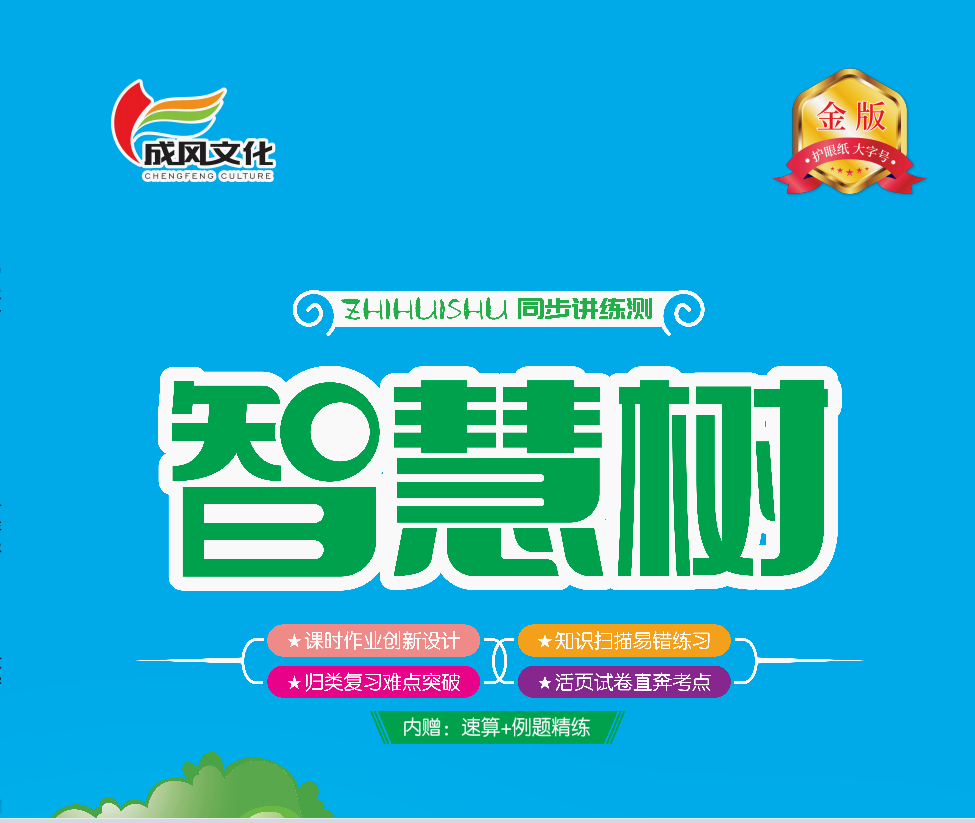 第四单元 100以内数的认识
填数游戏
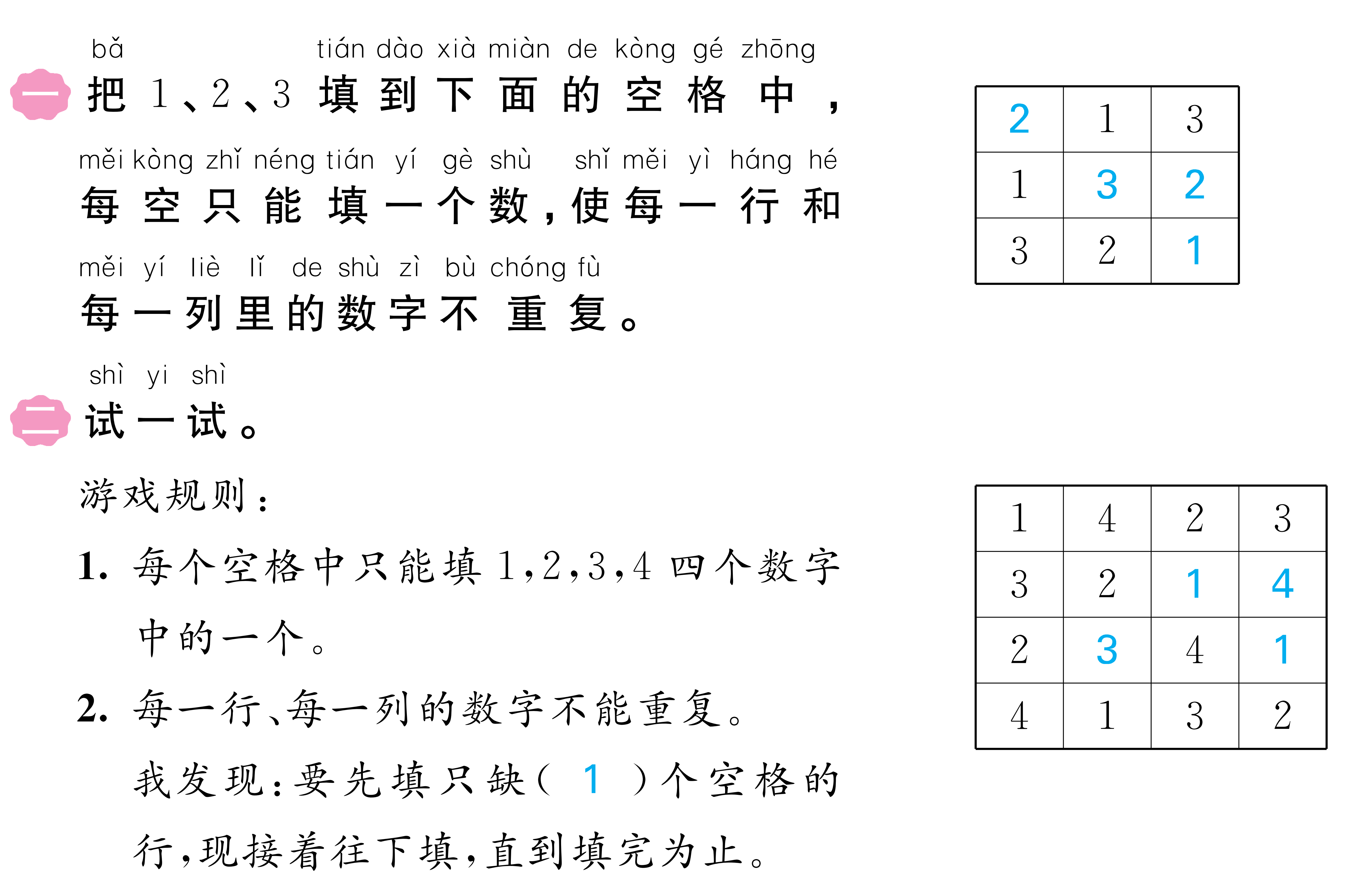 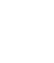 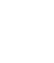 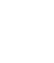 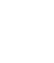 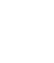 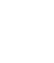 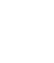 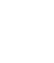 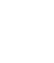 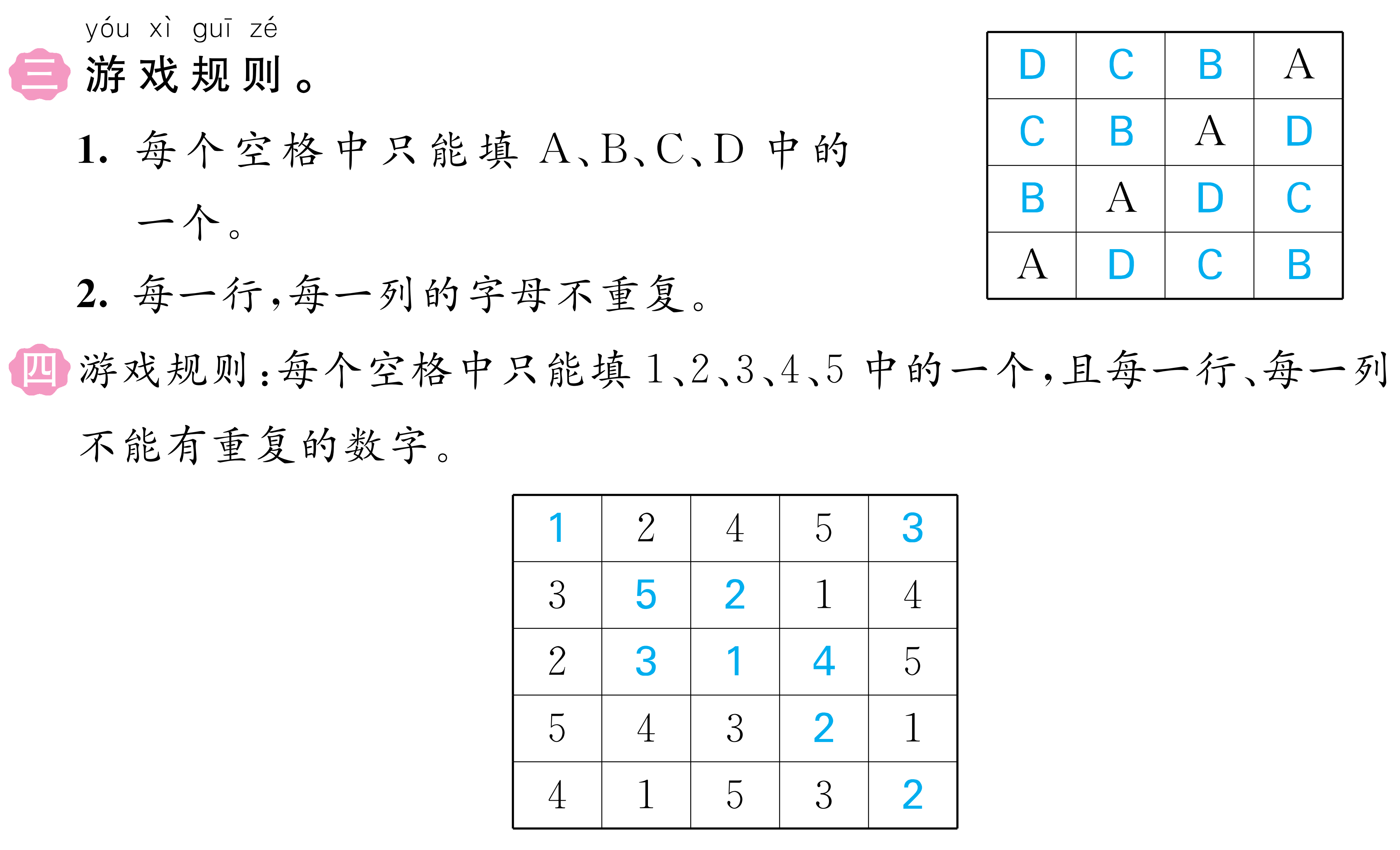 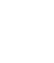 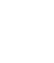 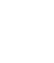 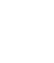 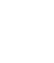 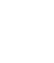 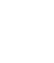 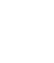 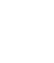 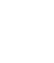 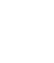 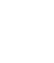 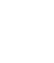 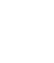 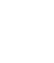 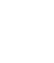 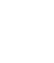 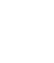 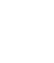 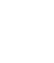 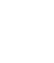 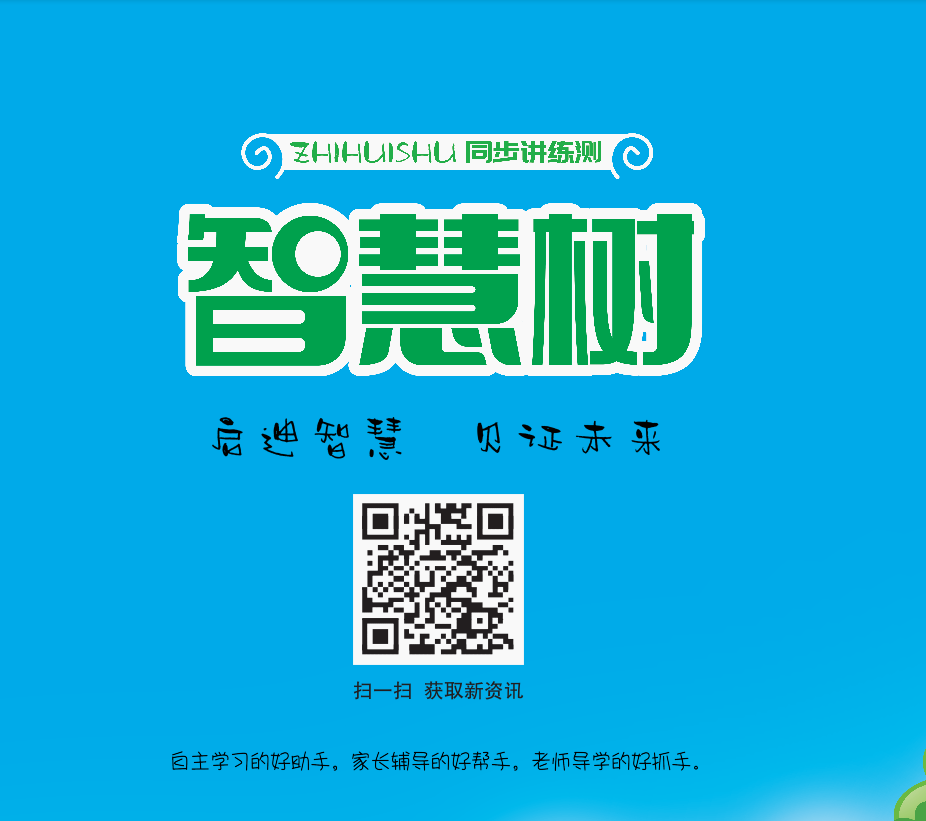 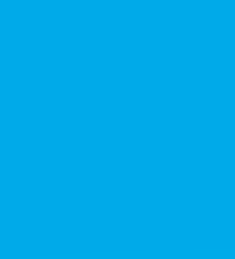